Connettersi e fare rete con i colleghi
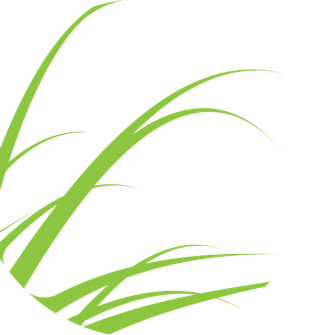 Domande
Scaricate le Domande per pensare a come connettervi con i vostri colleghi, condividere idee e far crescere la vostra rete. Ogni domanda comprende esercizi e suggerimenti per affinare il vostro approccio e rendere la vostra attività di sensibilizzazione più incisiva ed efficace.
Questo progetto è stato finanziato con il sostegno della Commissione europea. L'autore è l'unico responsabile di questa pubblicazione (comunicazione) e la Commissione non si assume alcuna responsabilità per l'uso che può essere fatto delle informazioni in essa contenute. In conformità con il nuovo quadro normativo GDPR, si prega di notare che il partenariato tratterà i vostri dati personali solo nell'esclusivo interesse e scopo del progetto e senza alcun pregiudizio per i vostri diritti 2021-2-BE04-KA220-YOU-000050778
Questa risorsa è concessa in licenza CC BY 4.0
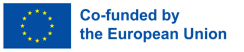 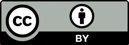 Prima: Cosa evitare!
Evitate interazioni superficiali o unilaterali che non comprendano il rispetto reciproco o la collaborazione, come ad esempio concentrarsi solo sull'autopromozione, ignorare i contributi degli altri o trascurare di dare seguito agli impegni presi. Approcci troppo transazionali o il mancato interesse per gli obiettivi dei vostri colleghi possono erodere la fiducia, indebolire le relazioni e limitare il potenziale di crescita della vostra rete.

Il networking si basa sulla creazione di legami autentici e a lungo termine. Date priorità alla comunicazione aperta, all'ascolto attivo e alla ricerca di valori condivisi. Impegnatevi con i colleghi come collaboratori, non come concorrenti, e cercate di sostenere il successo degli altri. Cercate sempre di contribuire alla rete condividendo intuizioni, risorse o opportunità preziose.

Ad esempio, quando partecipate a eventi incentrati sull'eco-salute o sulla sostenibilità, prendetevi il tempo per confrontarvi con il lavoro degli altri, offrire feedback costruttivi o proporre iniziative di collaborazione. Questo approccio non solo rafforza le relazioni, ma promuove anche una cultura di fiducia e reciprocità, assicurando che la vostra rete diventi una preziosa fonte di ispirazione, innovazione e sostegno.
Vedere i nostri strumenti di collegamento e rete con i colleghi qui
‹#›
5 DOMANDE Connettersi e fare rete con i colleghi
1
2
‹#›
‹#›
3
4
‹#›
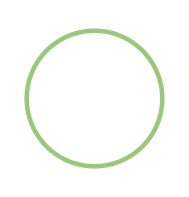 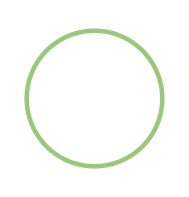 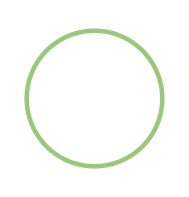 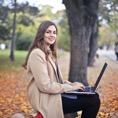 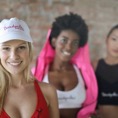 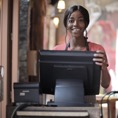 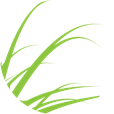 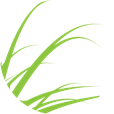 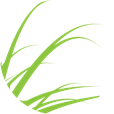 5
‹#›